Plantenkennis2Vaste planten
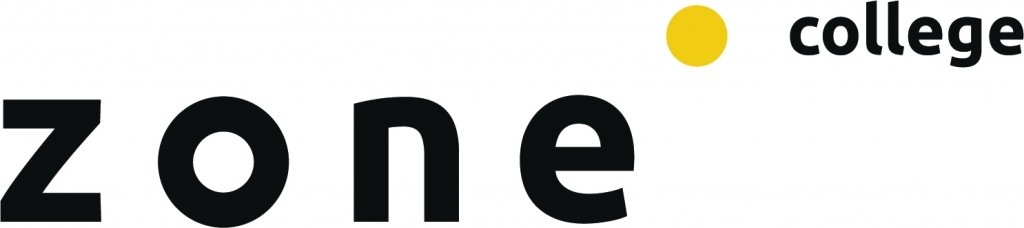 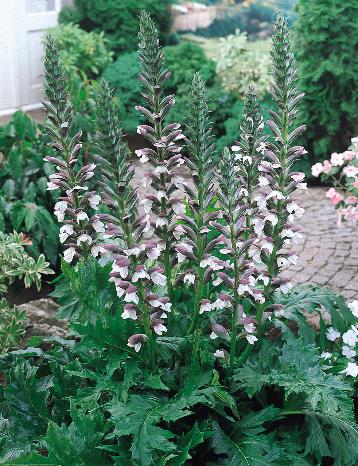 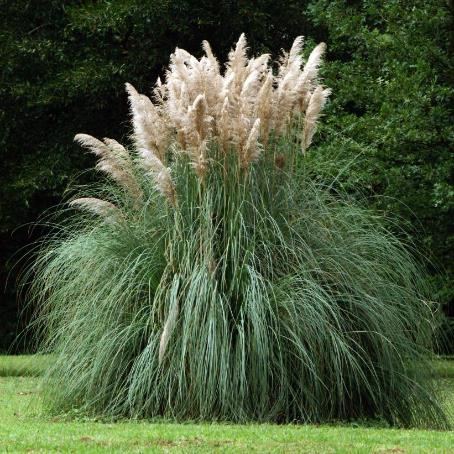 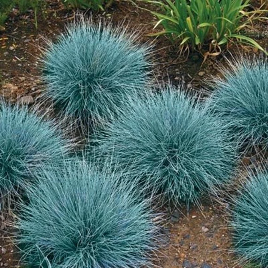 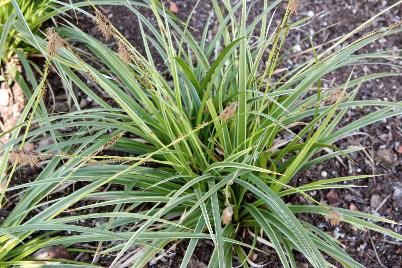 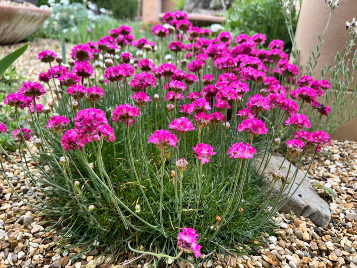 [Speaker Notes: Zijn er 29…]
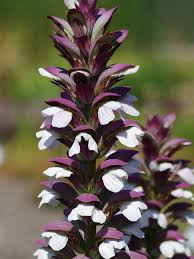 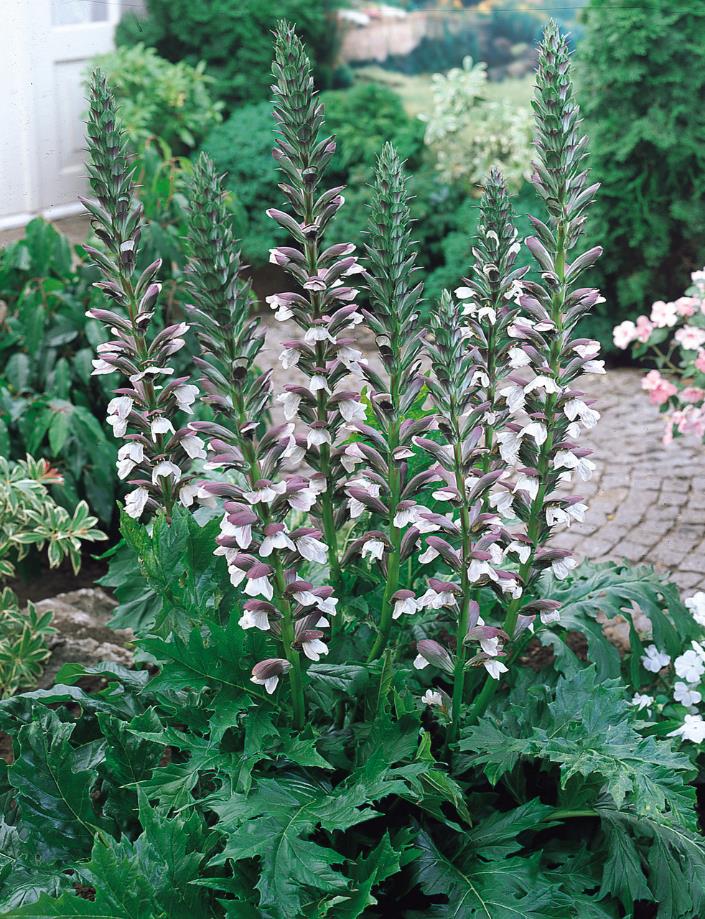 Acanthus mollis
acanthus
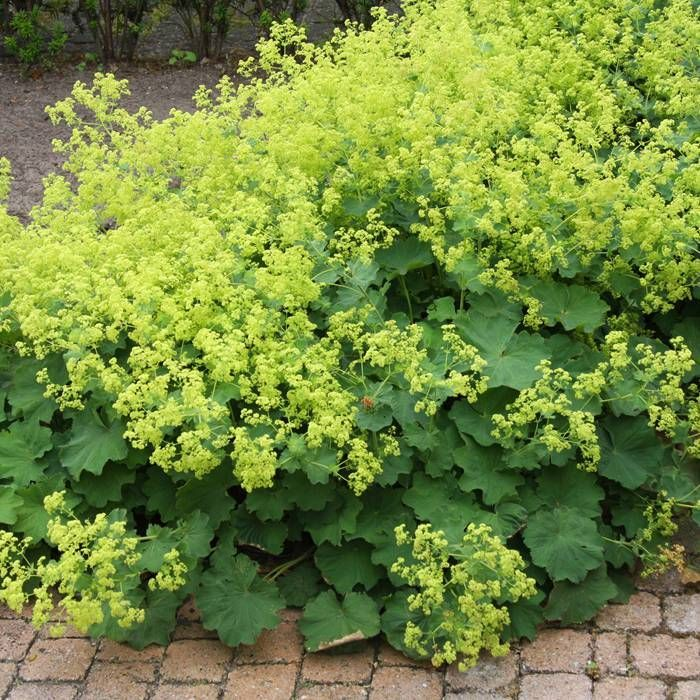 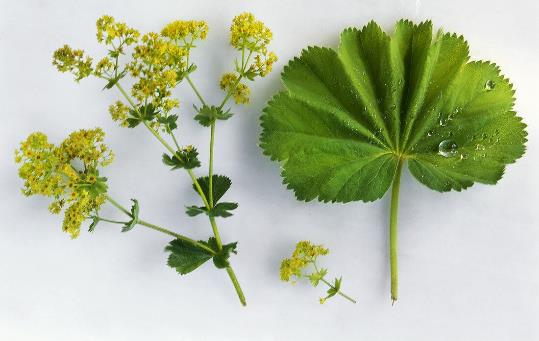 Alchemilla mollis
vrouwenmantel
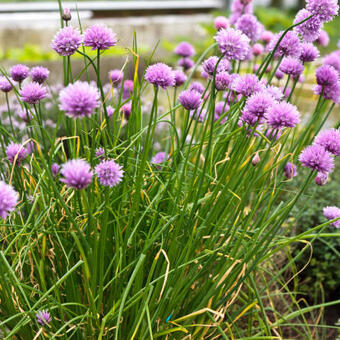 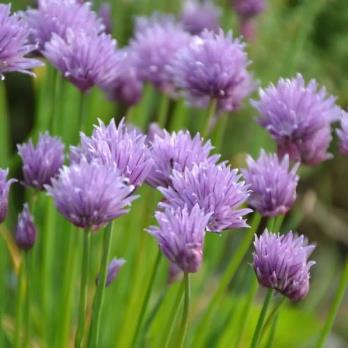 Allium schoenoprasum
bieslook
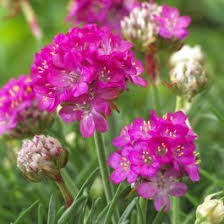 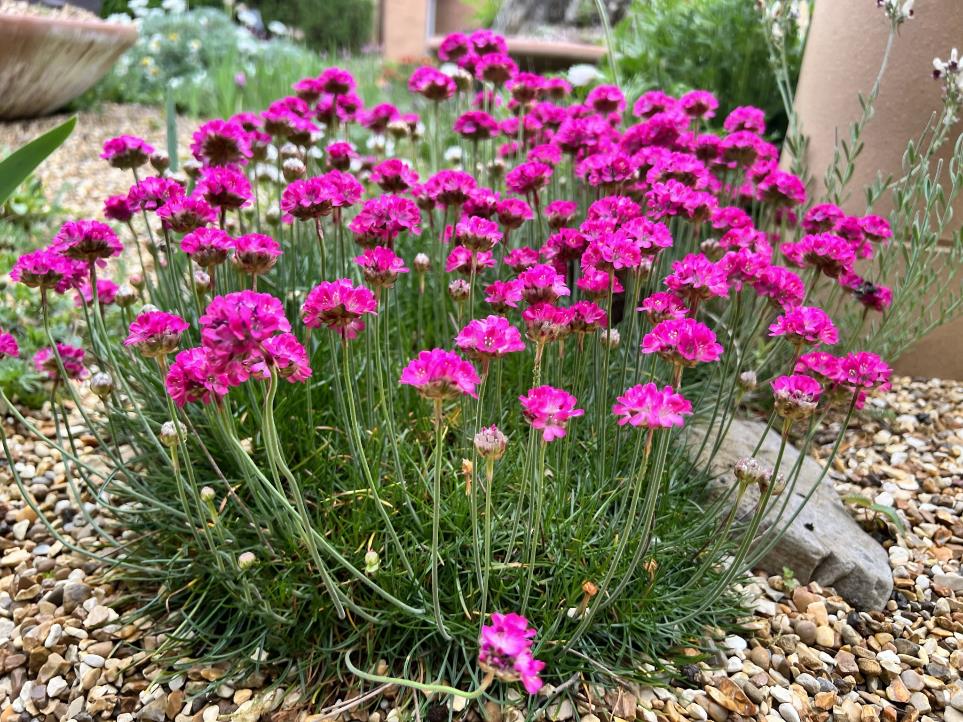 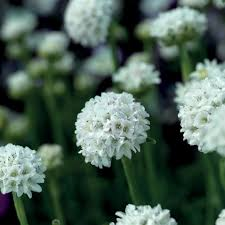 Armeria maritima
Engels gras
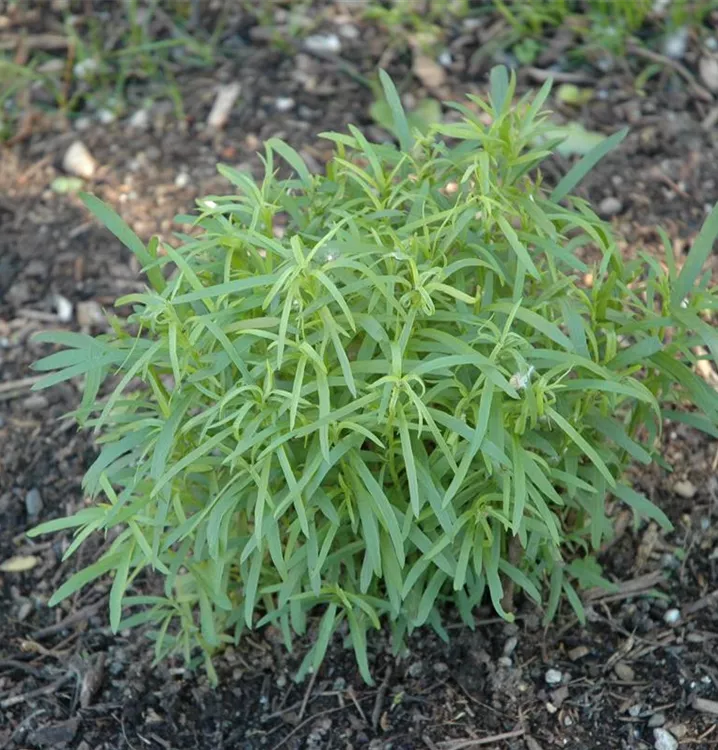 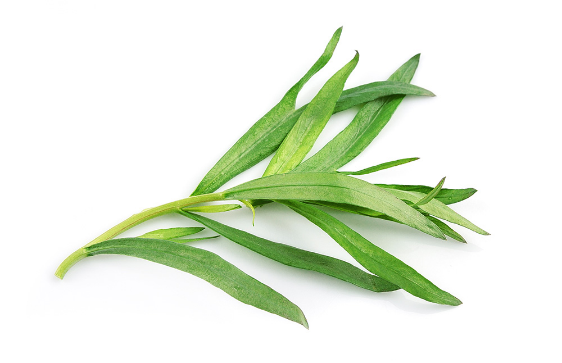 Artemisia dracunculus
dragon
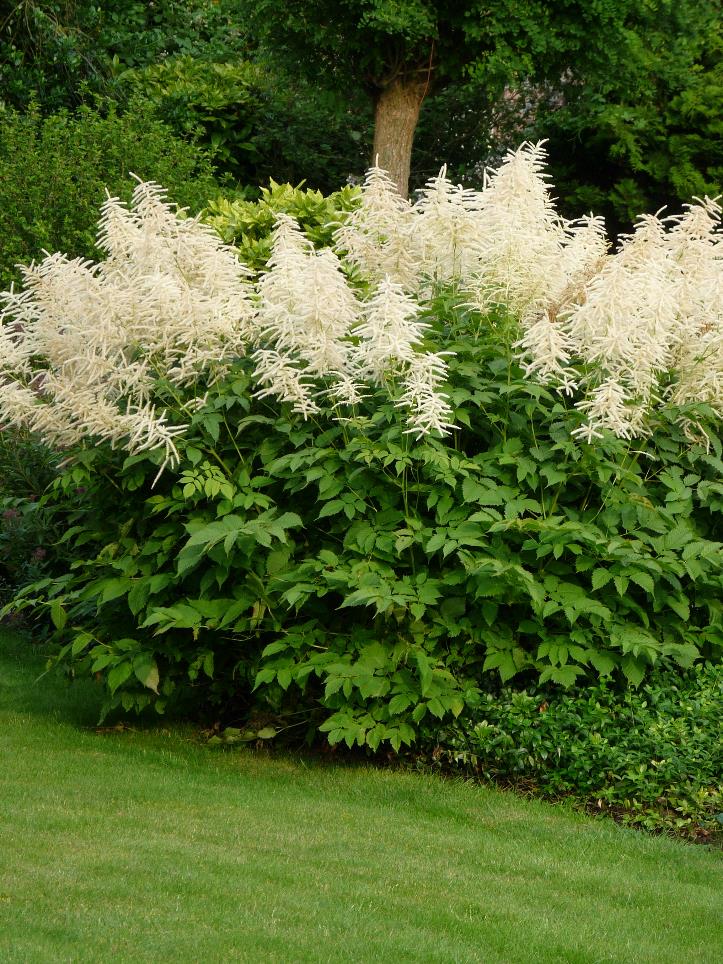 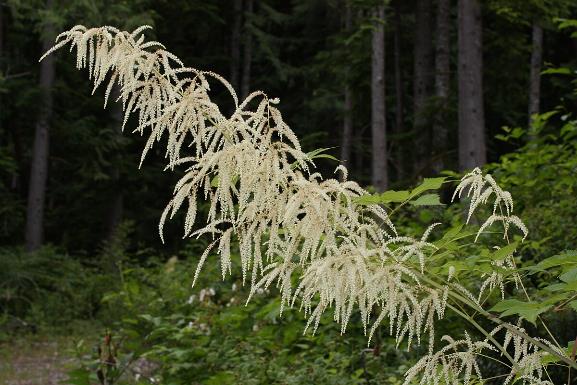 Aruncus dioicus
geitebaard
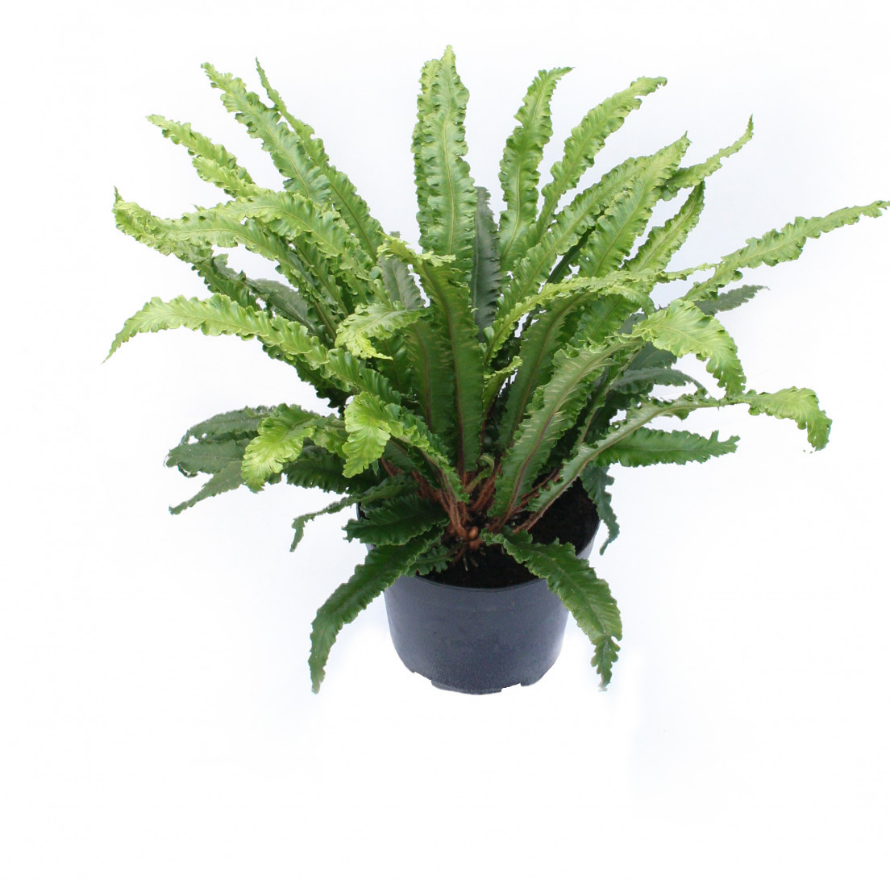 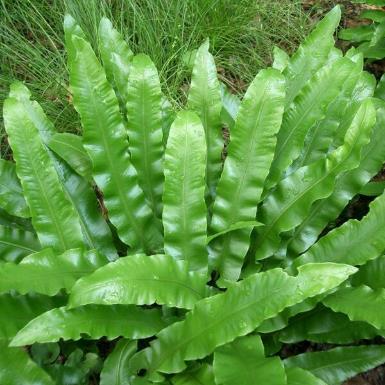 Asplenium scolopendrium
tongvaren
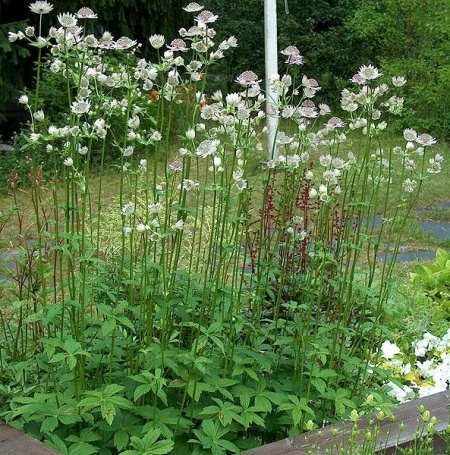 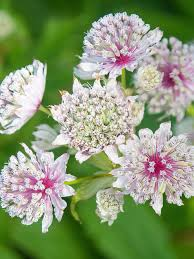 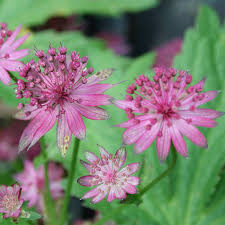 Astrantia major
Zeeuwse knoop
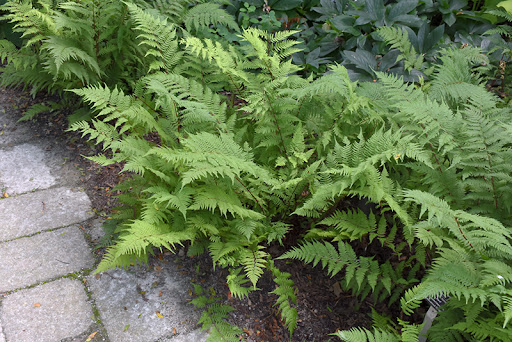 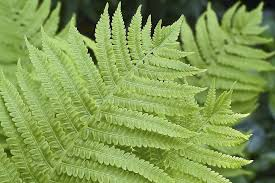 Athyrium filix-femina
wijfjesvaren
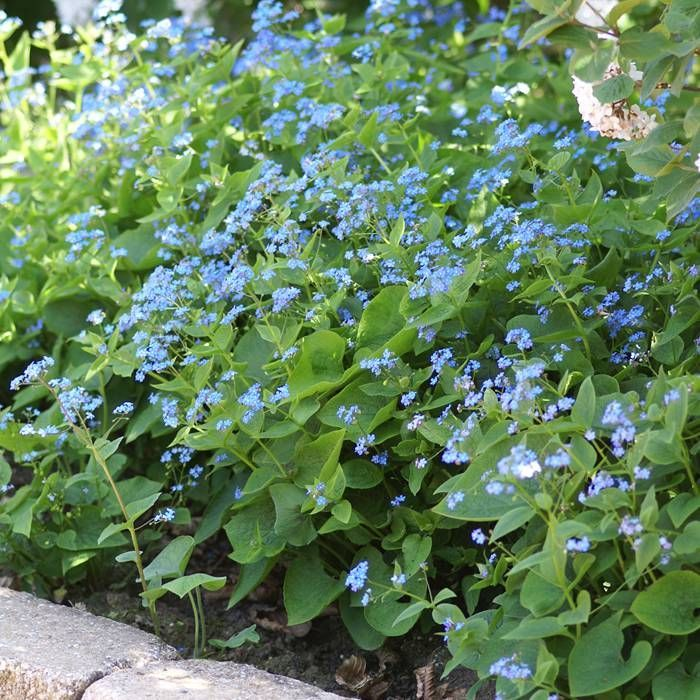 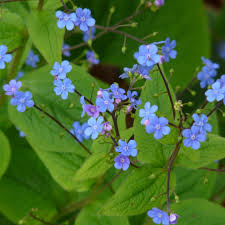 Brunnera macrophylla
Kaukasische vergeet-mij-niet
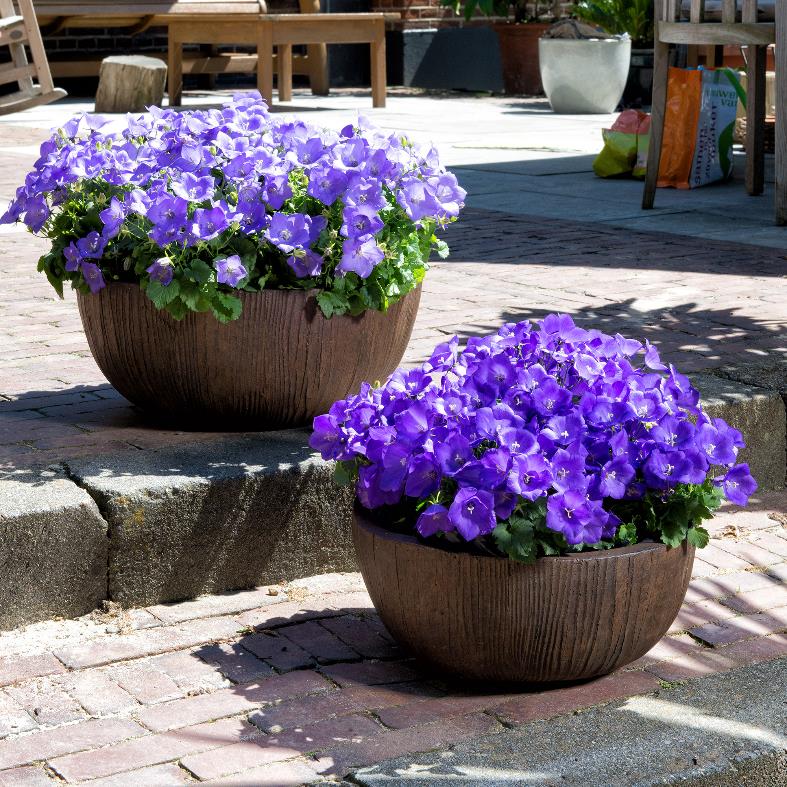 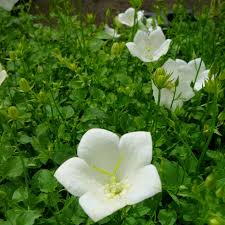 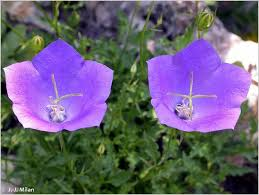 Campanula carpatica
Karpatenklokje
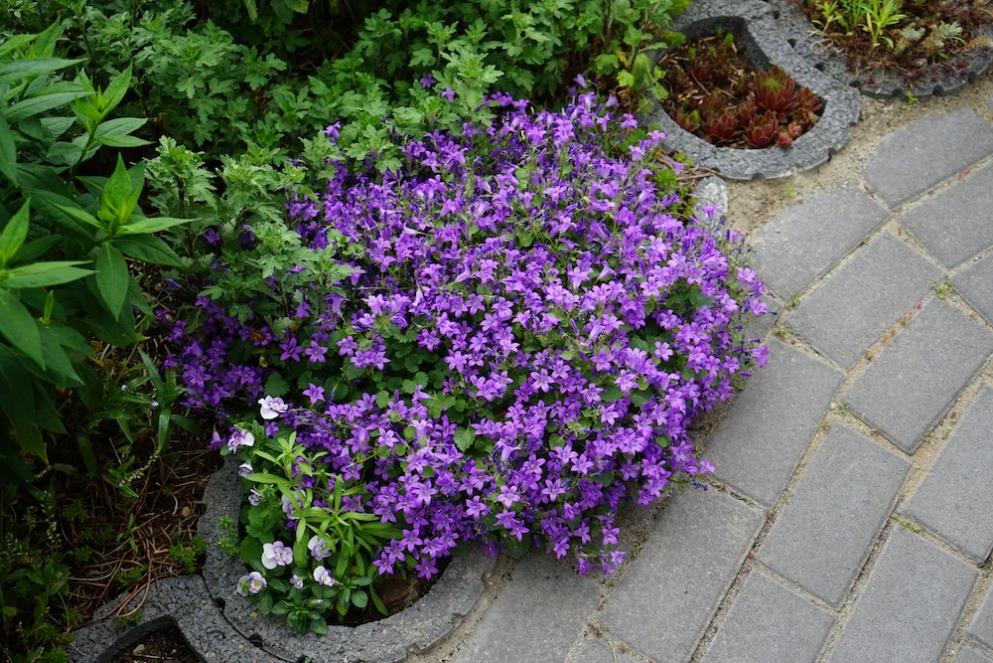 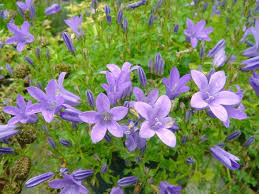 Campanula portenschlagiana
klokjesbloem (bodembedekker)
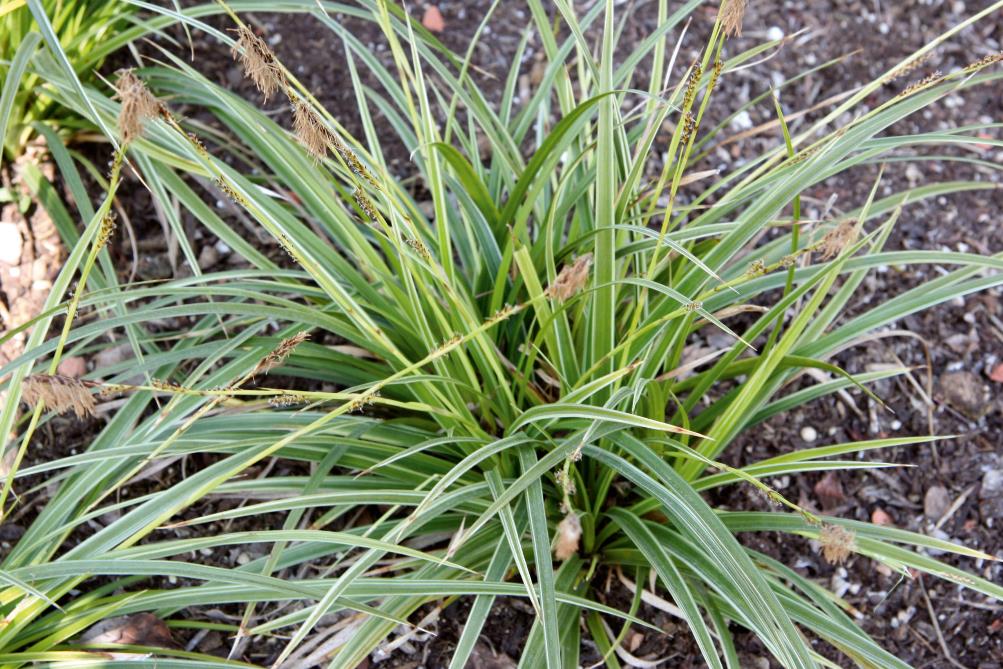 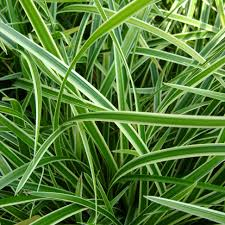 Carex morrowii
sierzegge
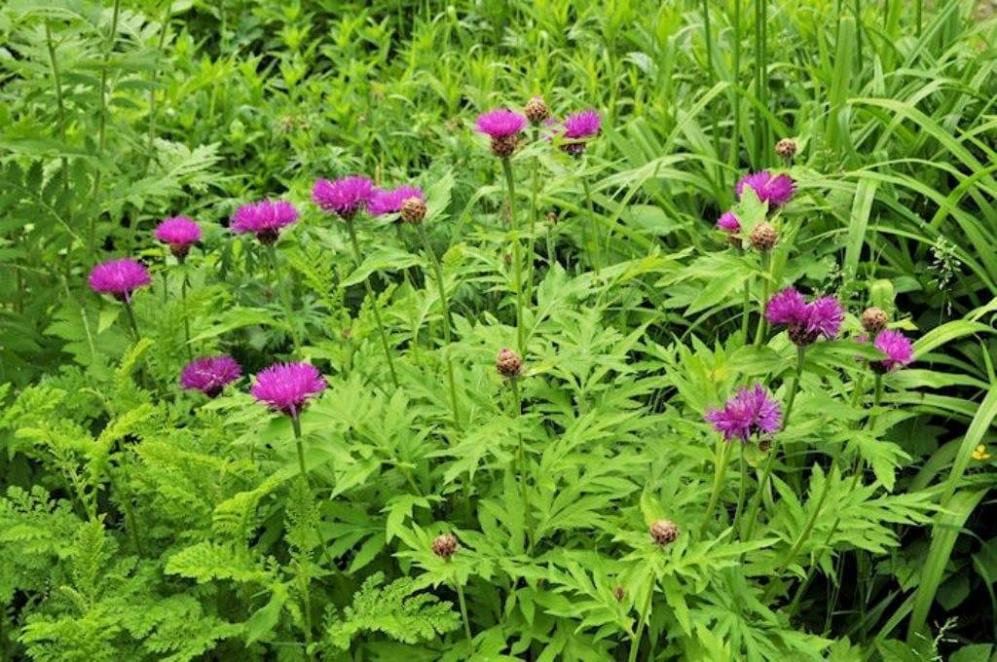 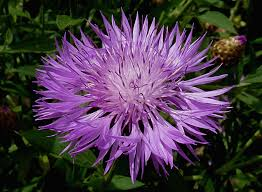 Centaurea dealbata
korenbloem
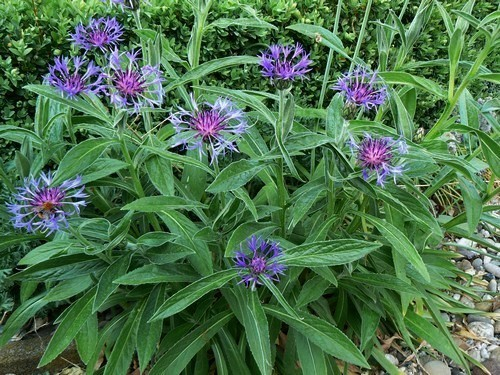 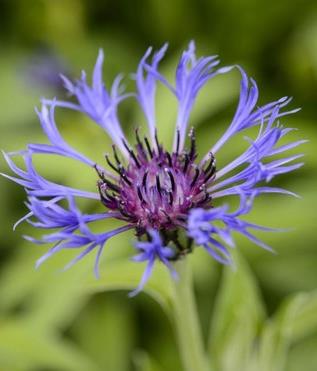 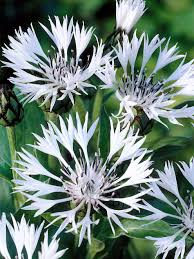 Centaurea montana
bergkorenbloem
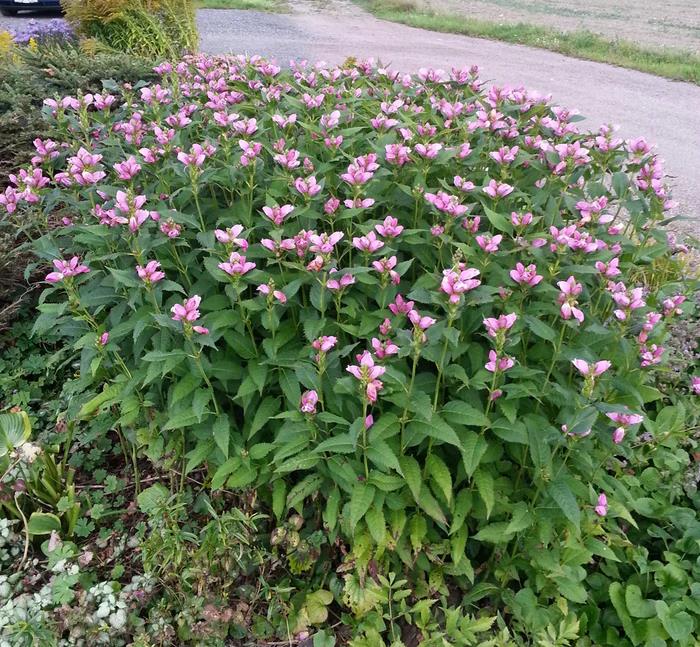 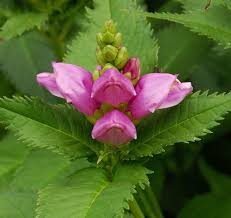 Chelone obliqua
schildpadbloem
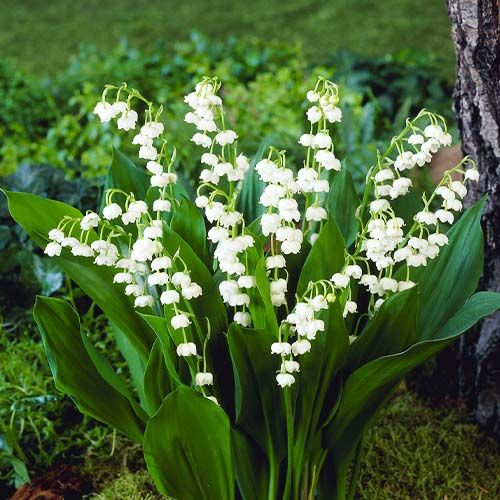 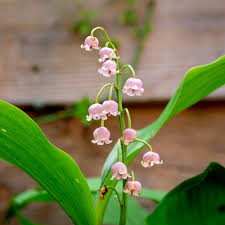 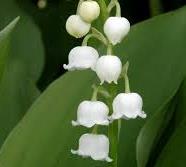 Convallaria majalis
lelietje der dalen
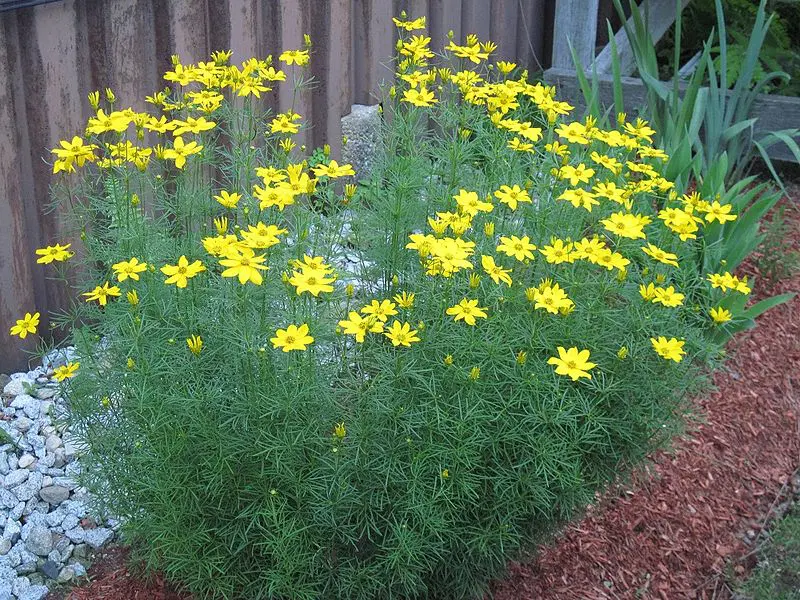 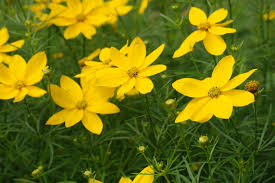 Coreopsis verticillata
meisjesogen
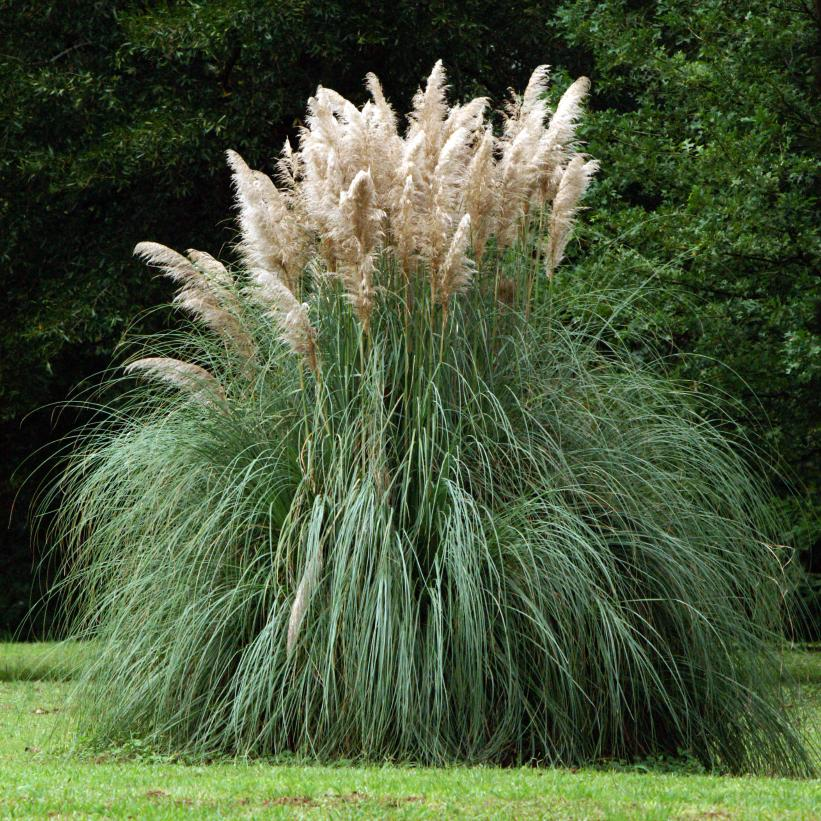 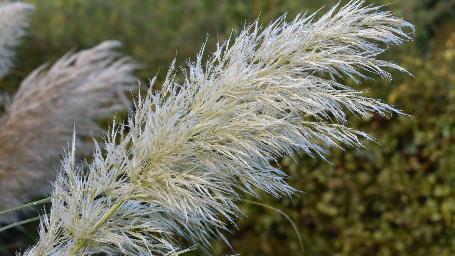 Cortaderia selloana
pampasgras
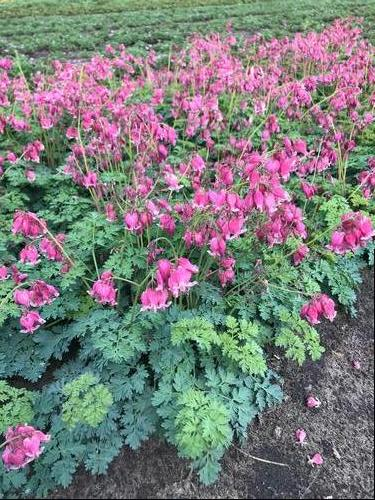 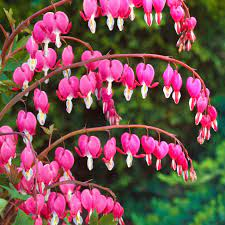 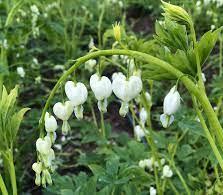 Dicentra formosa
gebroken hartje
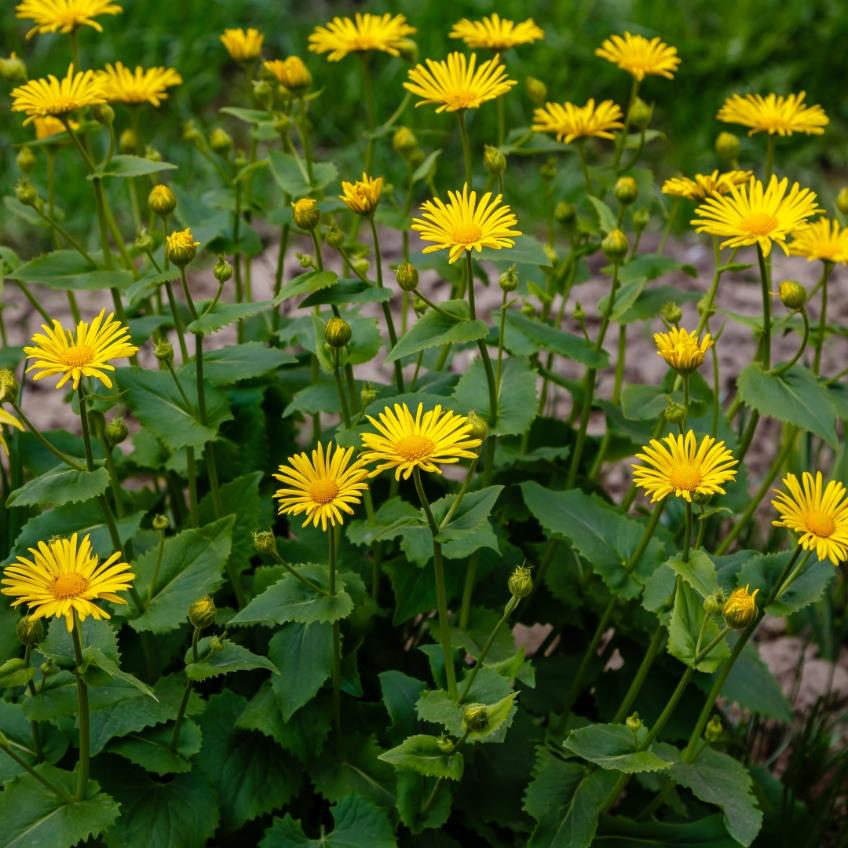 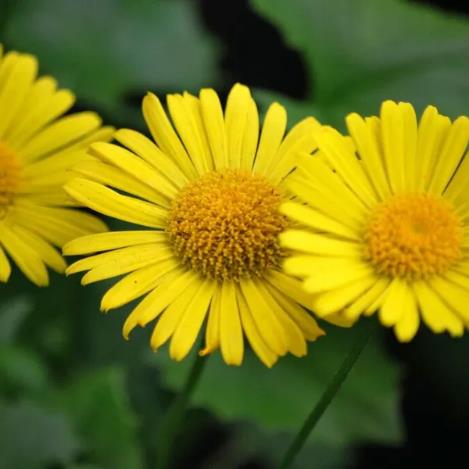 Doronicum orientale
voorjaarszonnebloem
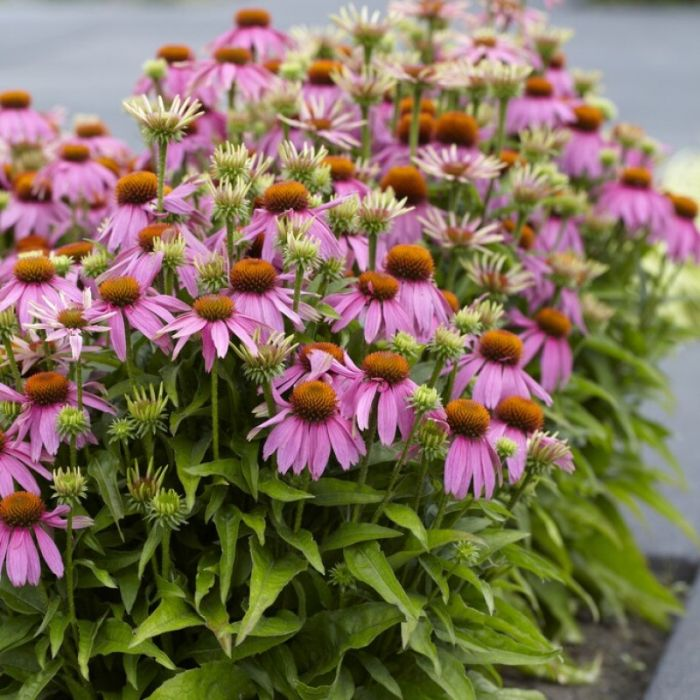 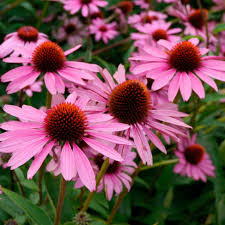 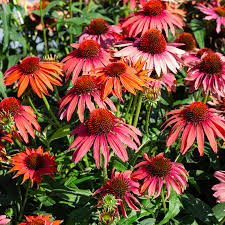 Echinacae purpureum
zonnehoed
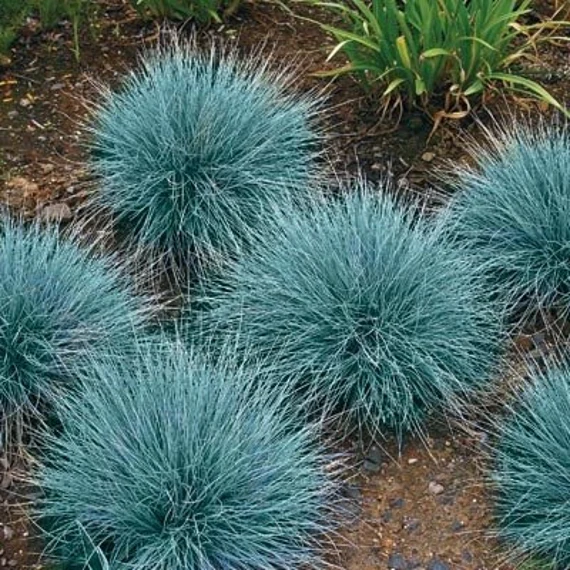 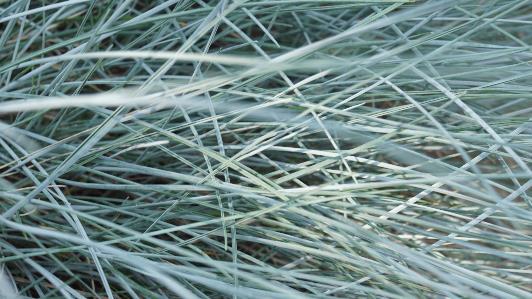 Festuca glauca
blauw schapengras
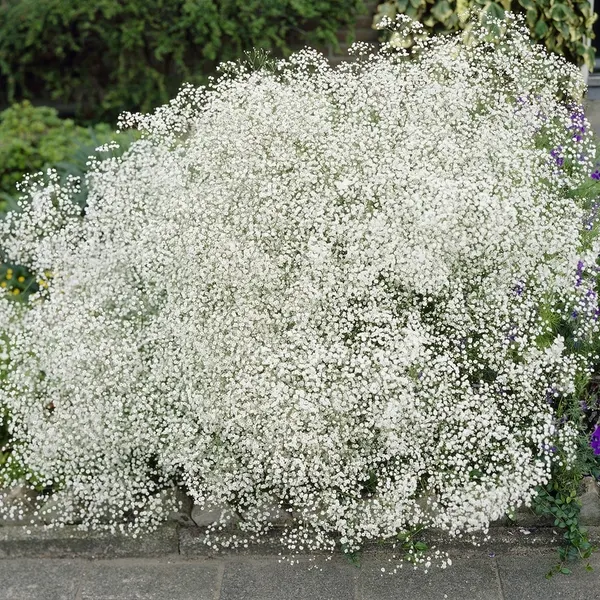 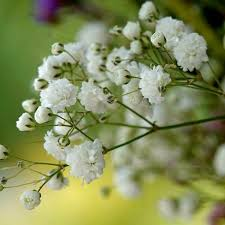 Gypsophylla paniculata
gipskruid
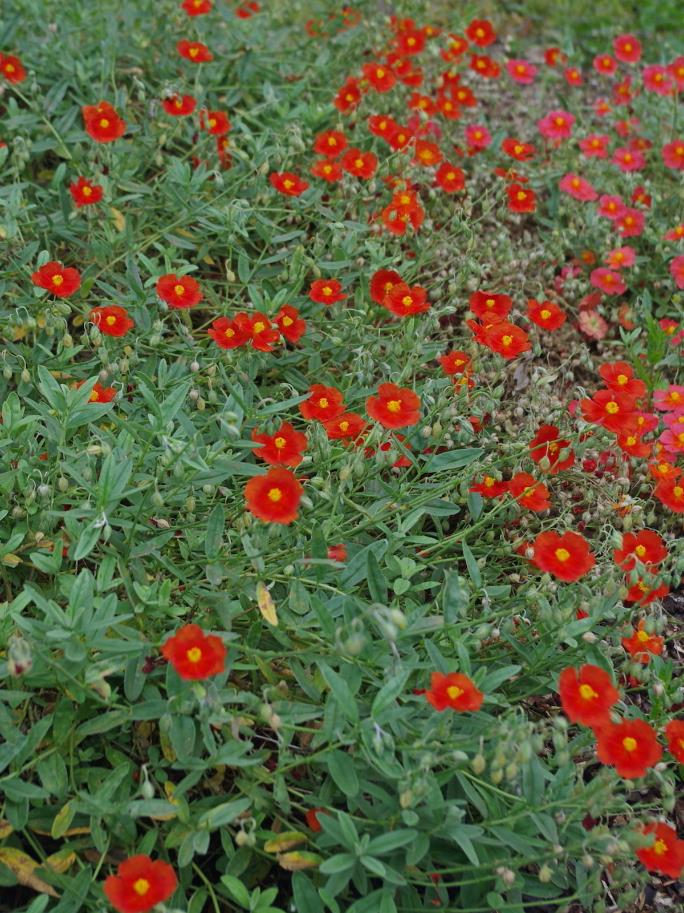 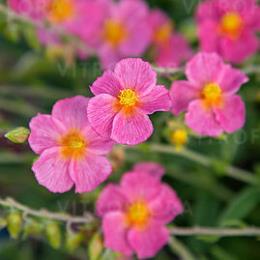 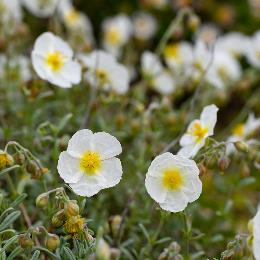 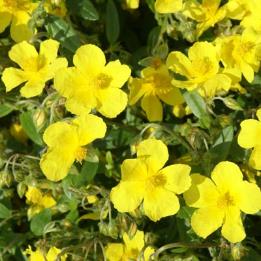 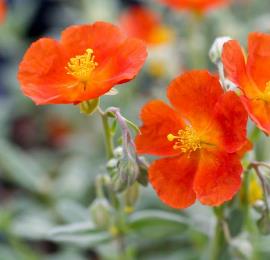 Helianthemum hybriden
zonneroosje
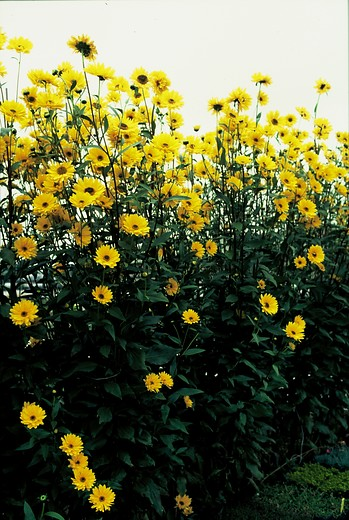 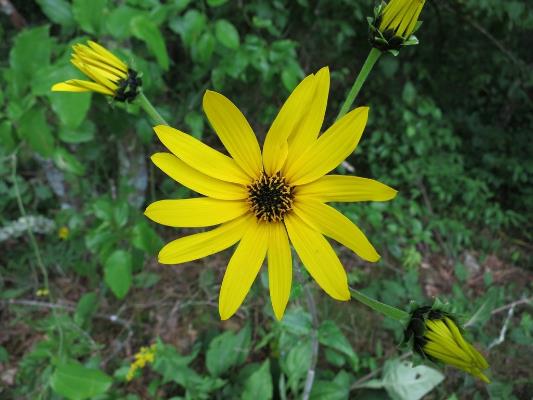 Helianthus atrorubens
vaste zonnebloem
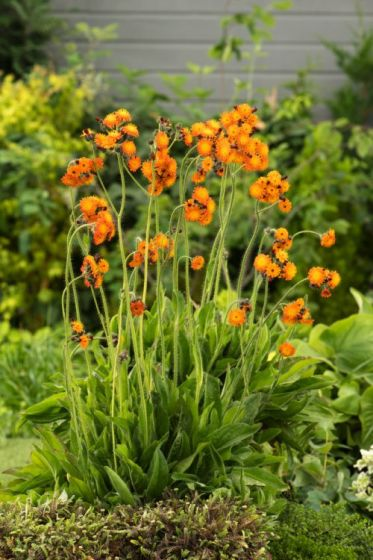 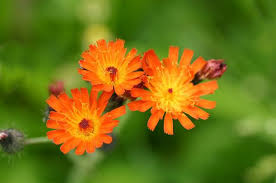 Hieracium aurantiacum
oranje havikskruid
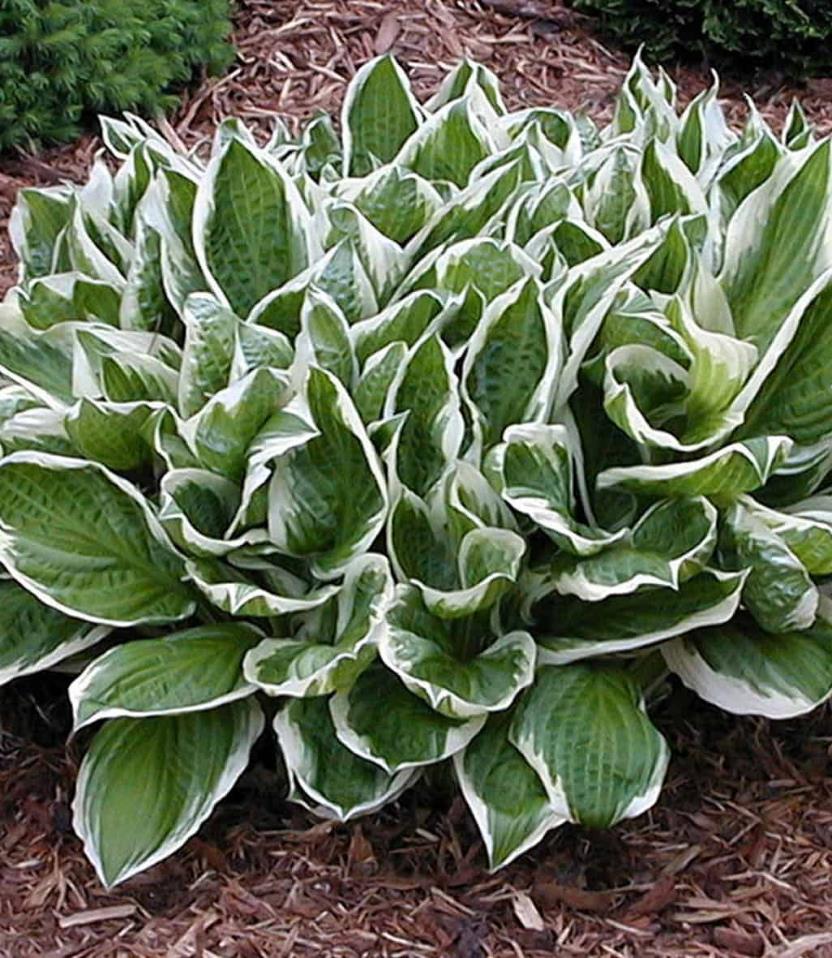 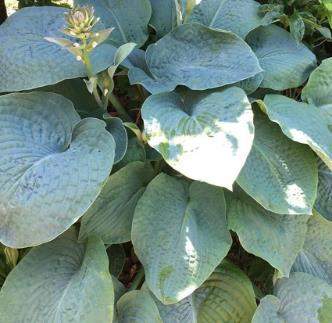 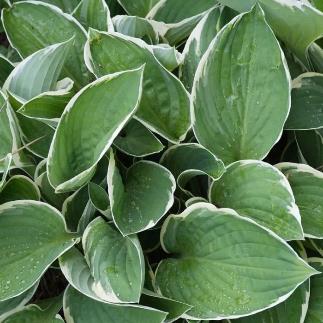 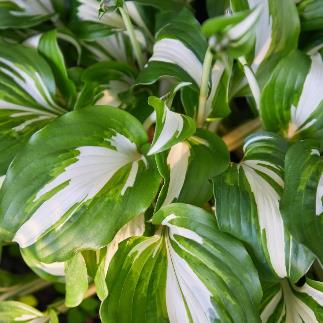 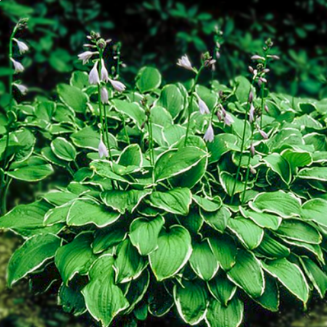 Hosta x undulata
hosta/hartlelie
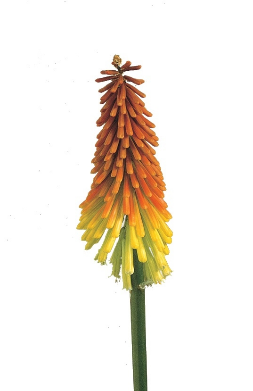 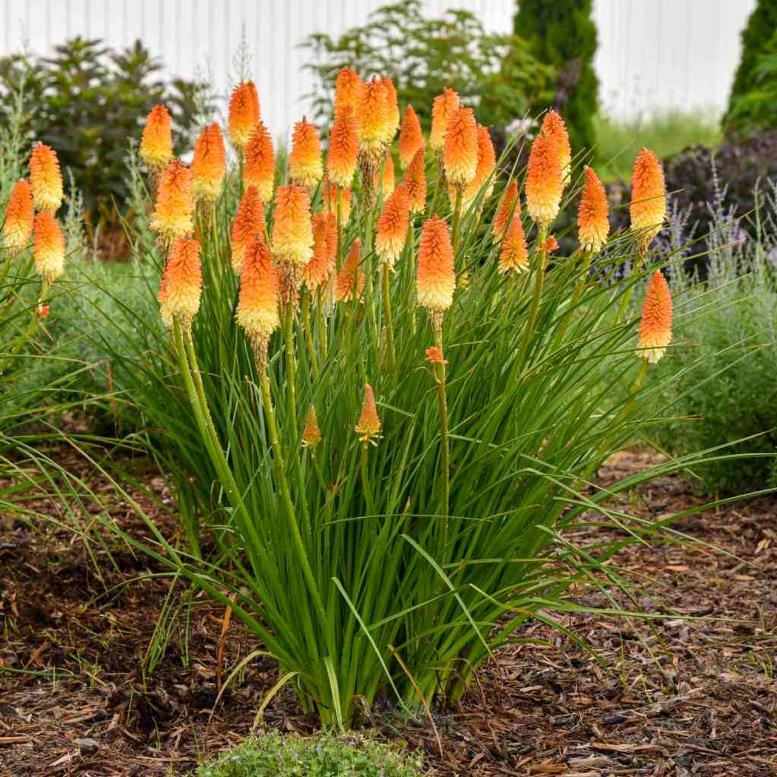 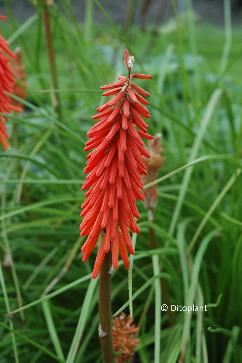 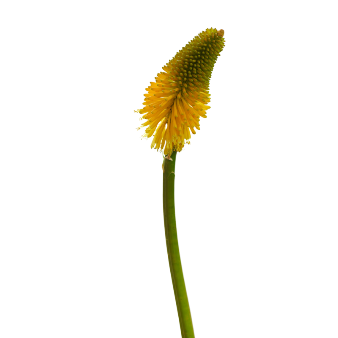 Kniphofia hybriden
vuurpijl
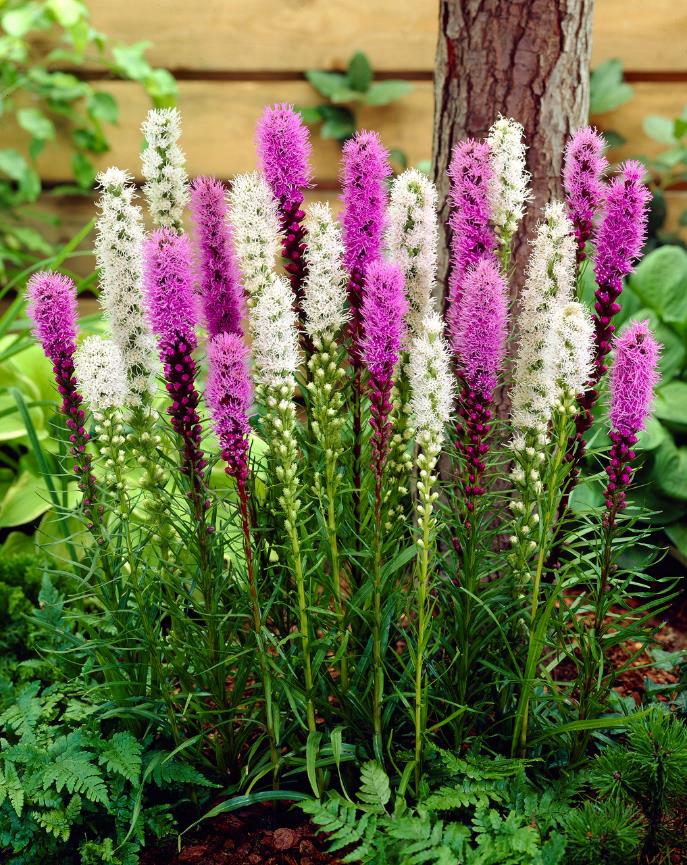 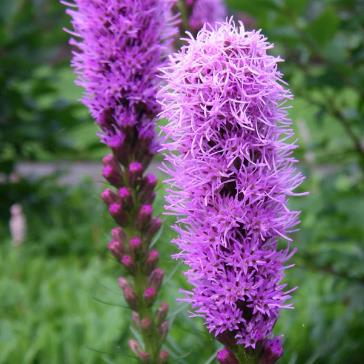 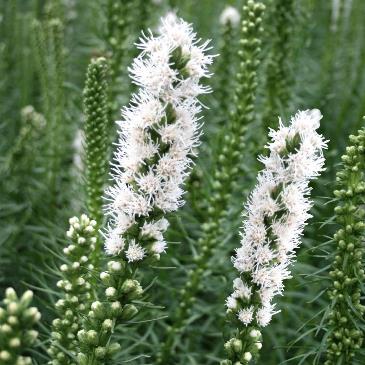 Liatris spicata
prachtkaars
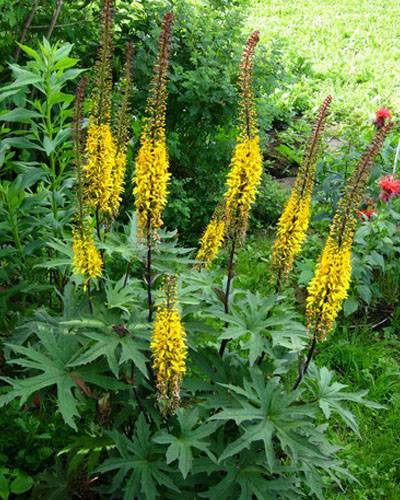 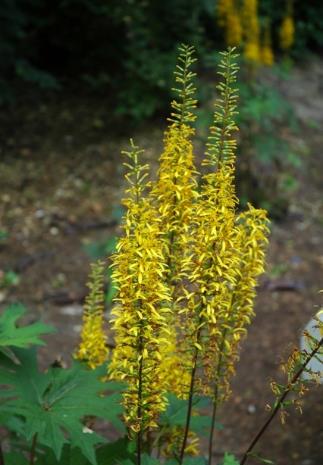 Ligularia przewalskii
ligularia
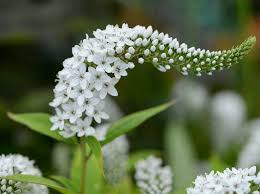 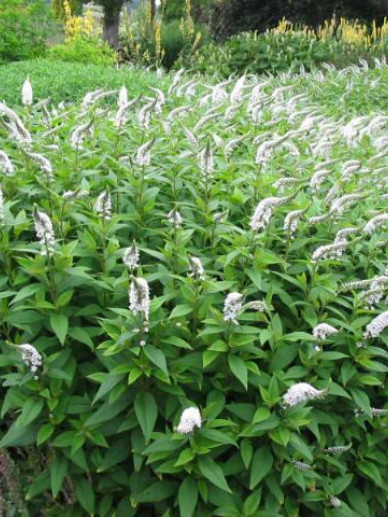 Lysimachia clethroides
wederik
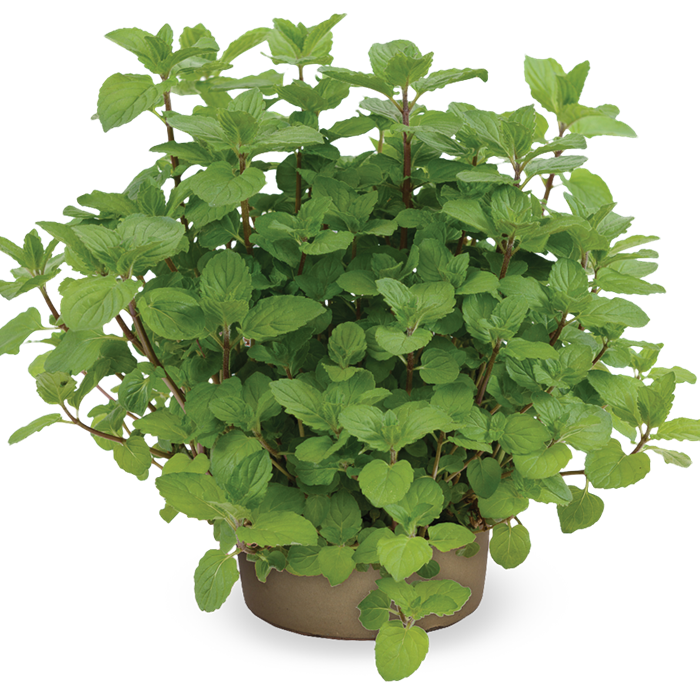 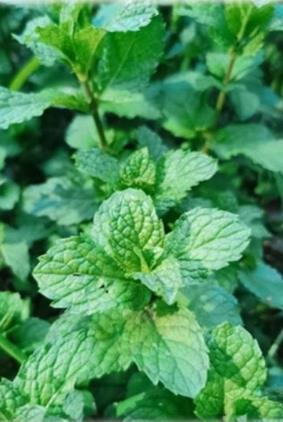 Mentha x piperita
pepermunt
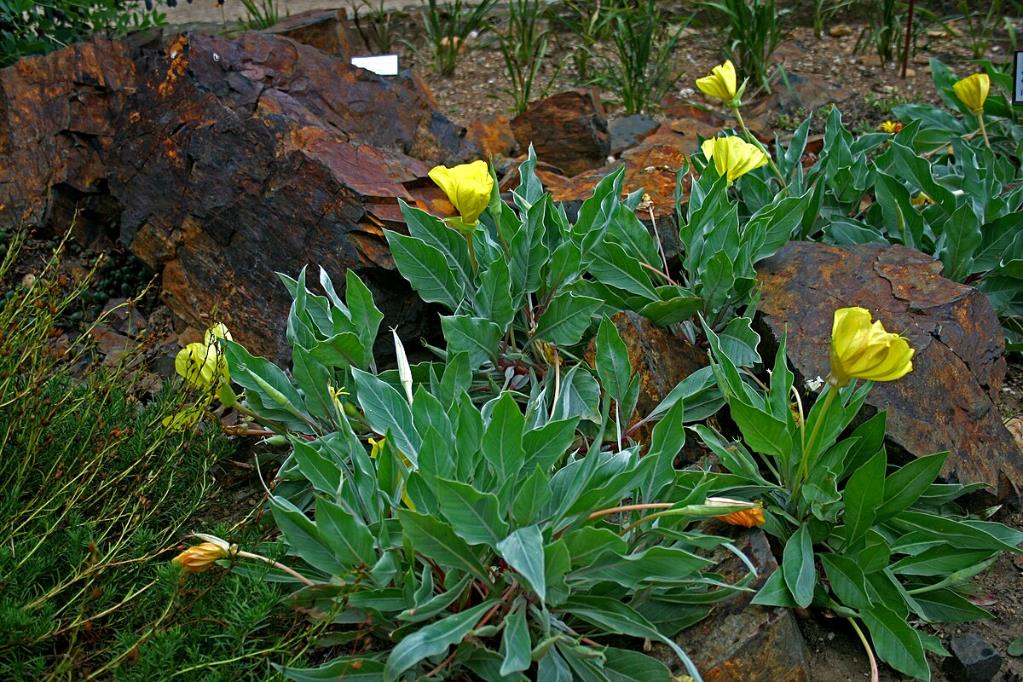 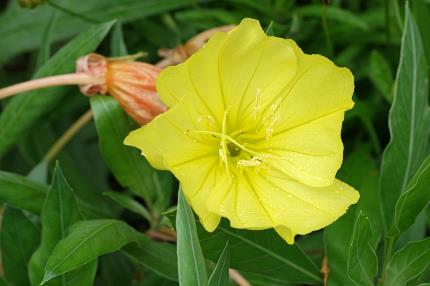 Oenothera macrocarpa
teunisbloem
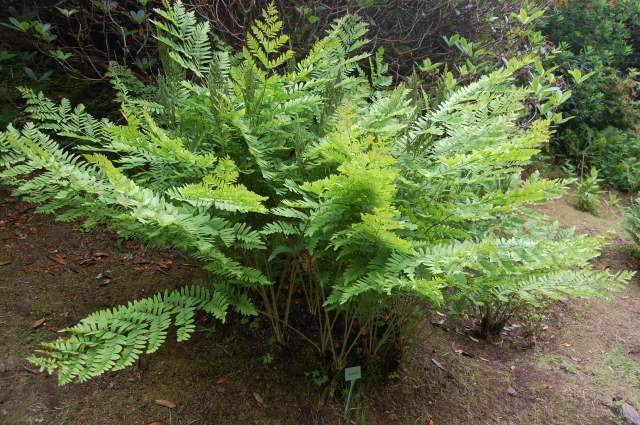 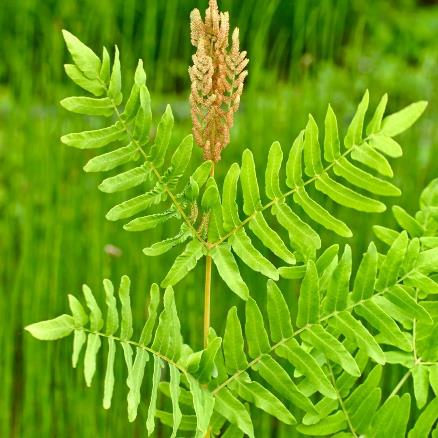 Osmunda regalis
koningsvaren
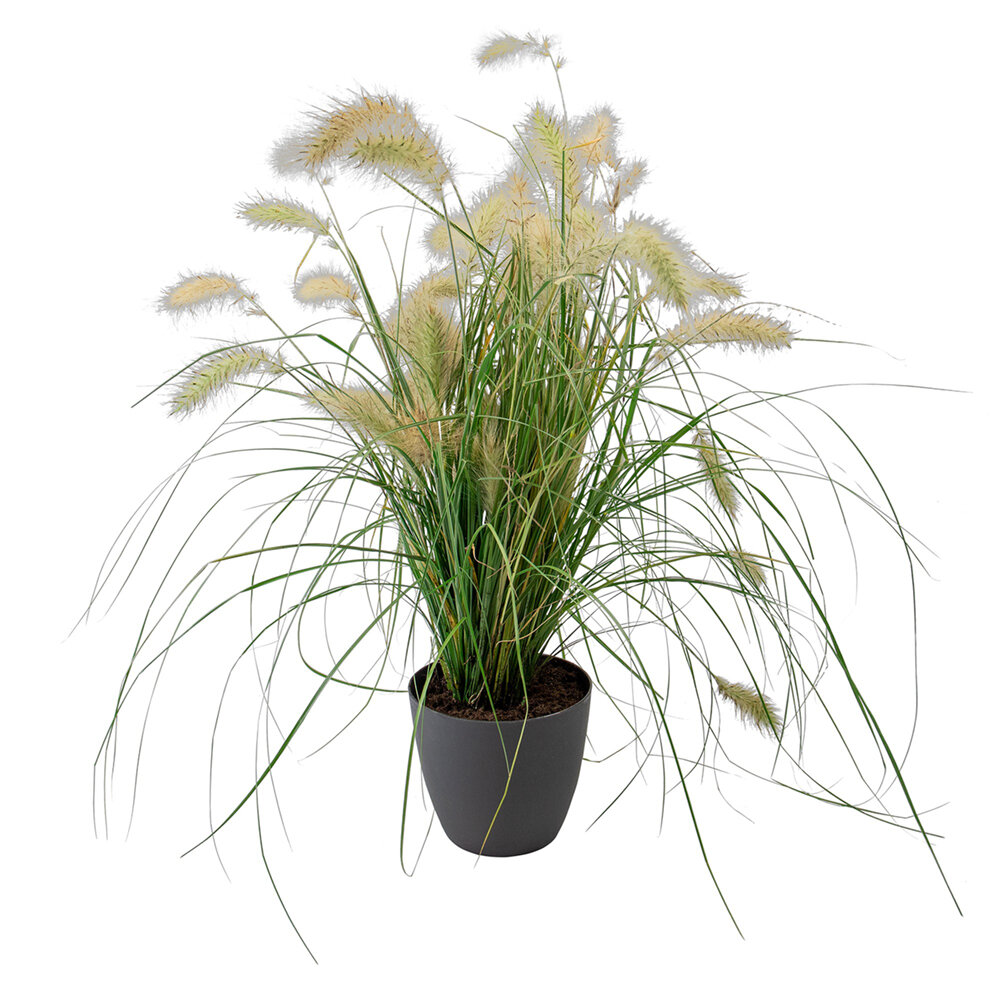 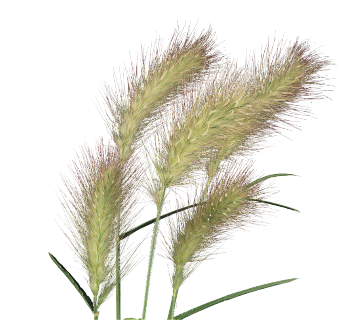 Pennisetum villosum
lampenpoetsergras
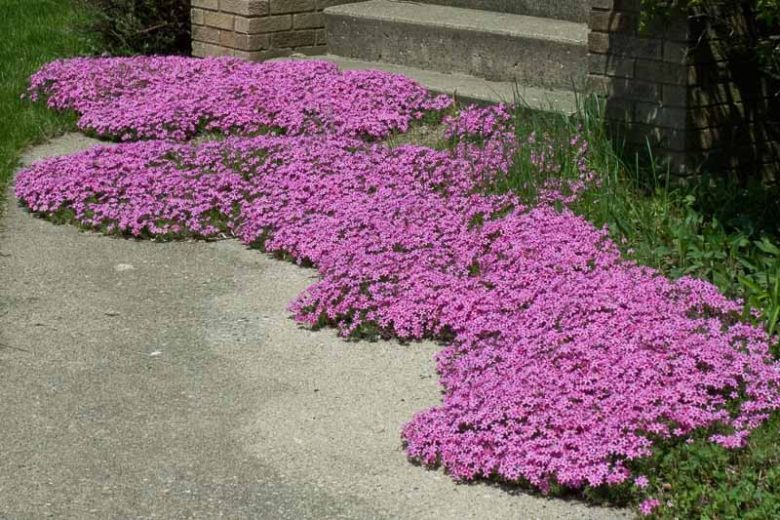 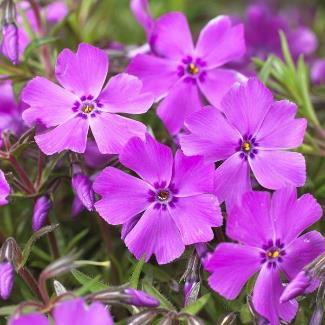 Phlox subulata
vlambloem
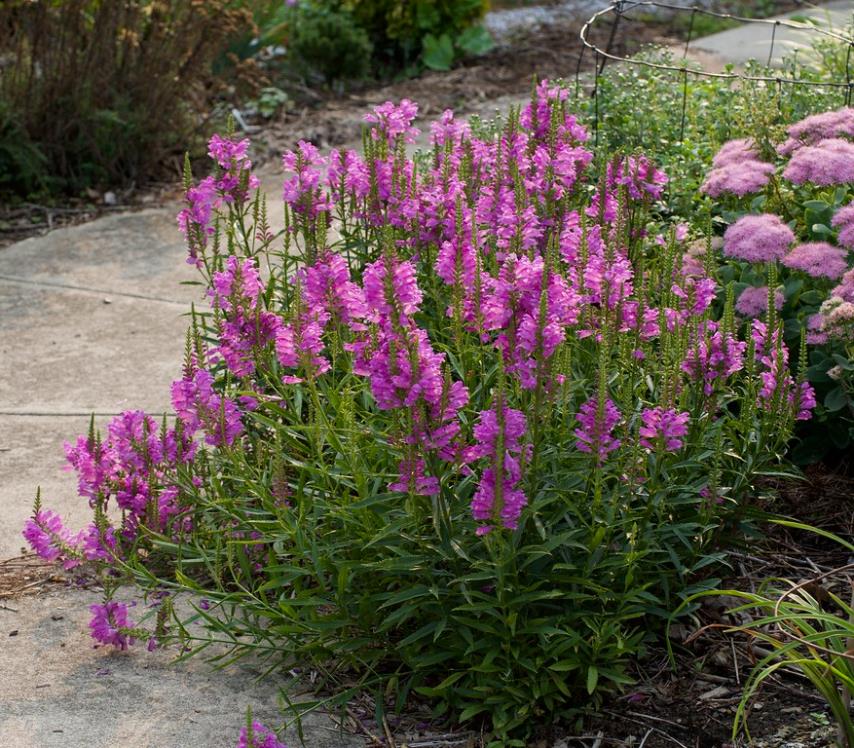 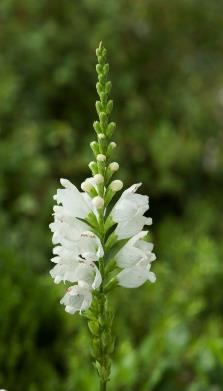 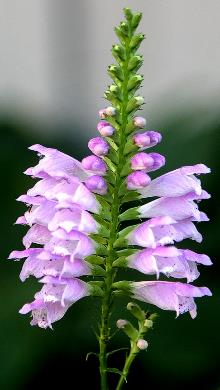 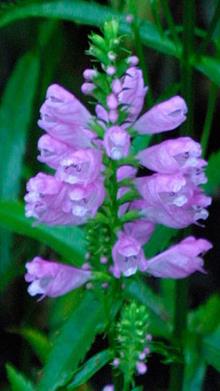 Physostegia virginiana
scharnierplant
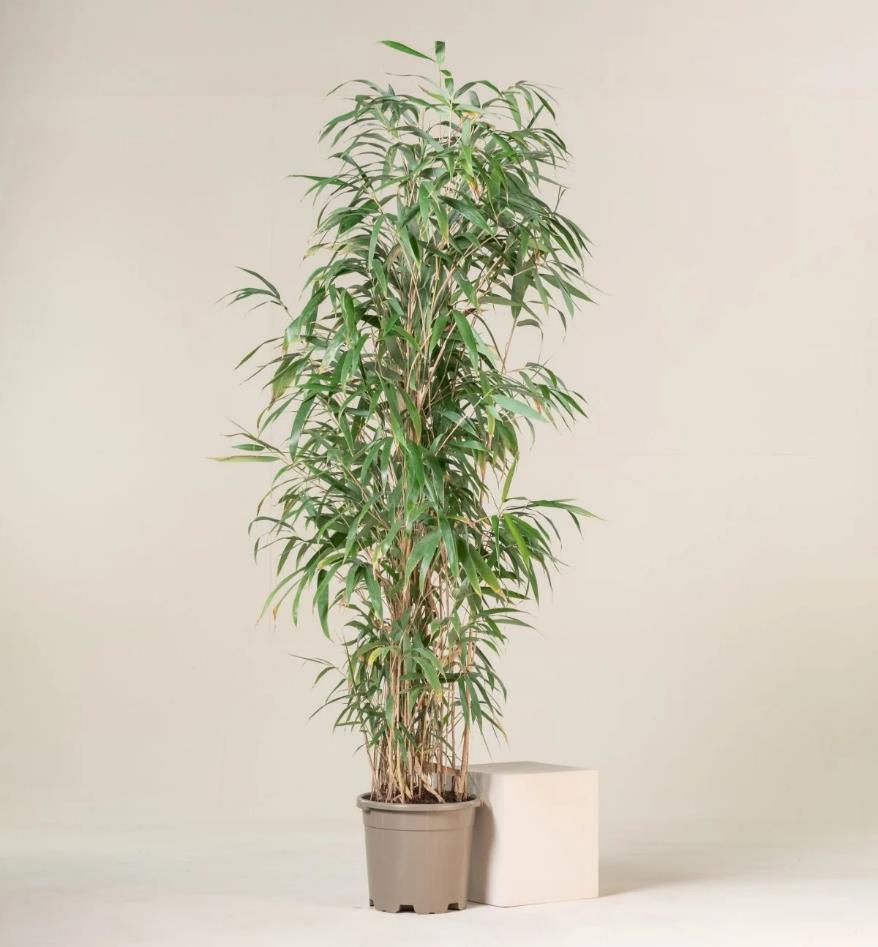 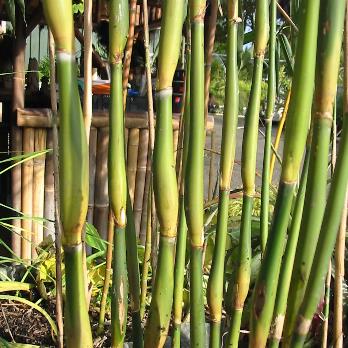 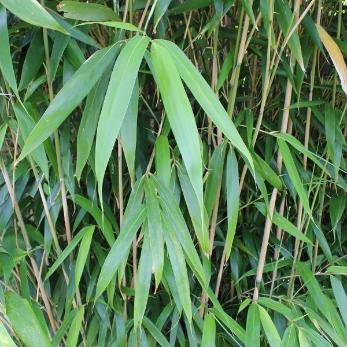 Pseudosasa japonica
bamboe
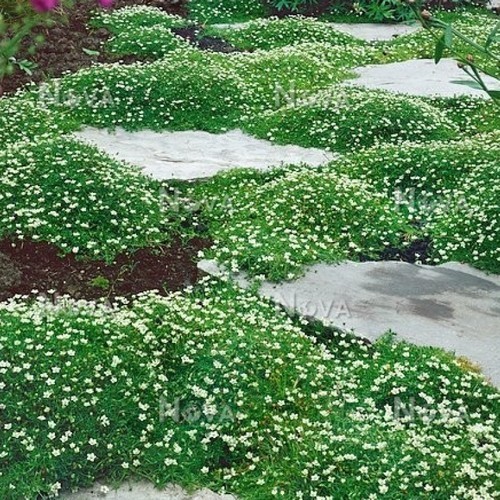 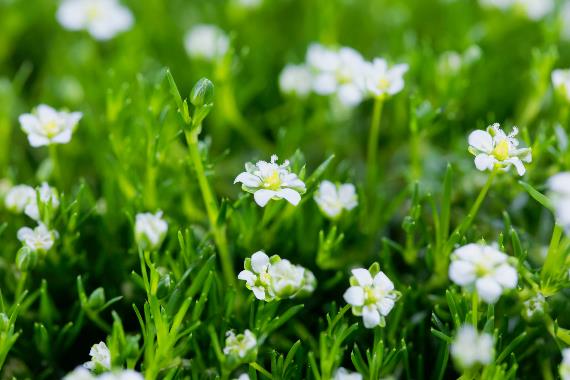 Sagina subulata
meigras
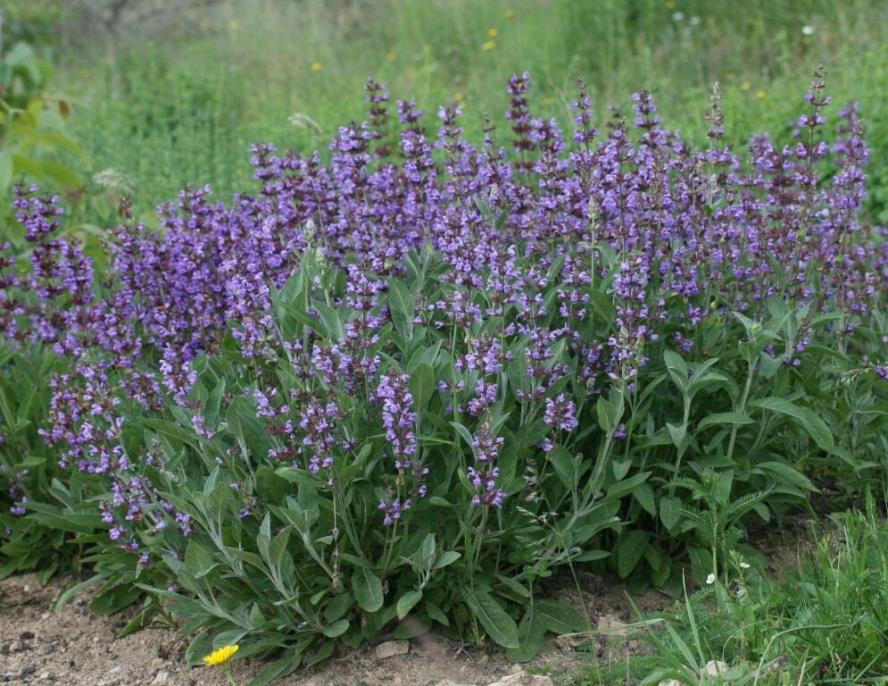 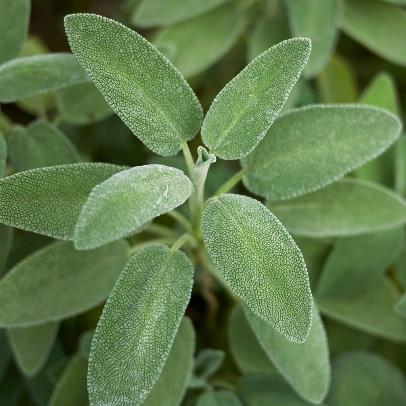 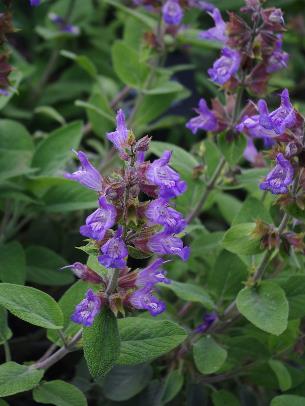 Salvia officinalis
echte salie
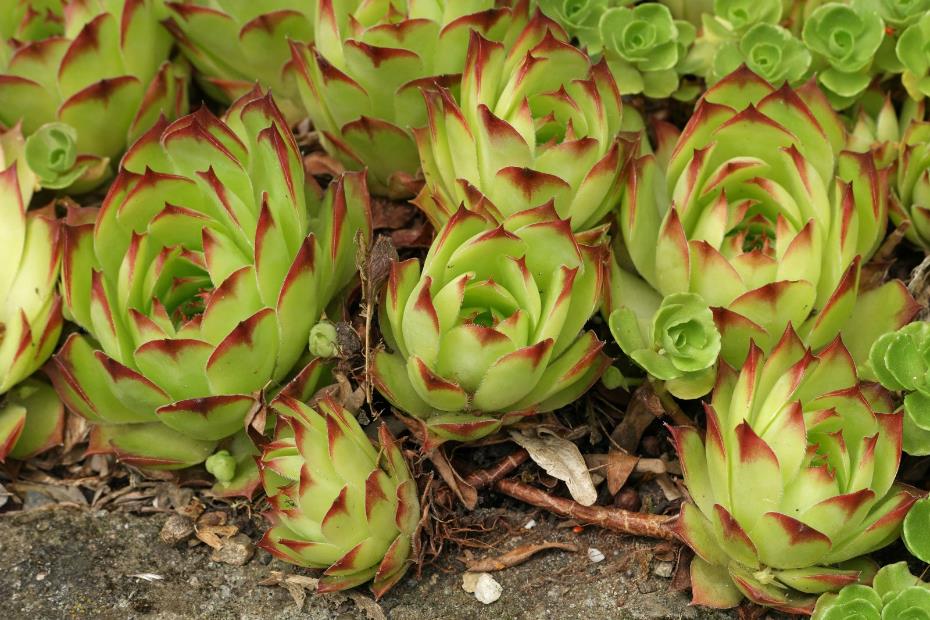 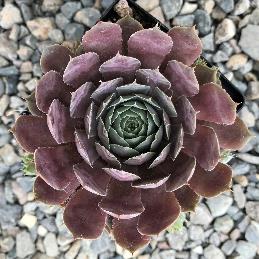 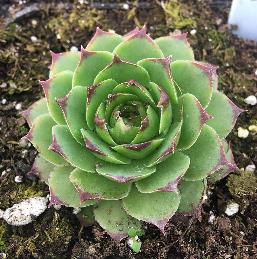 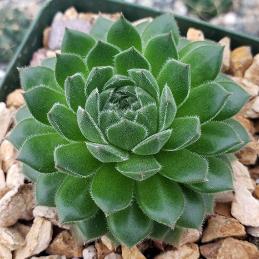 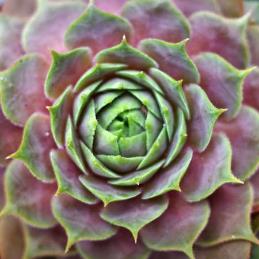 Sempervivum tectorum
huislook
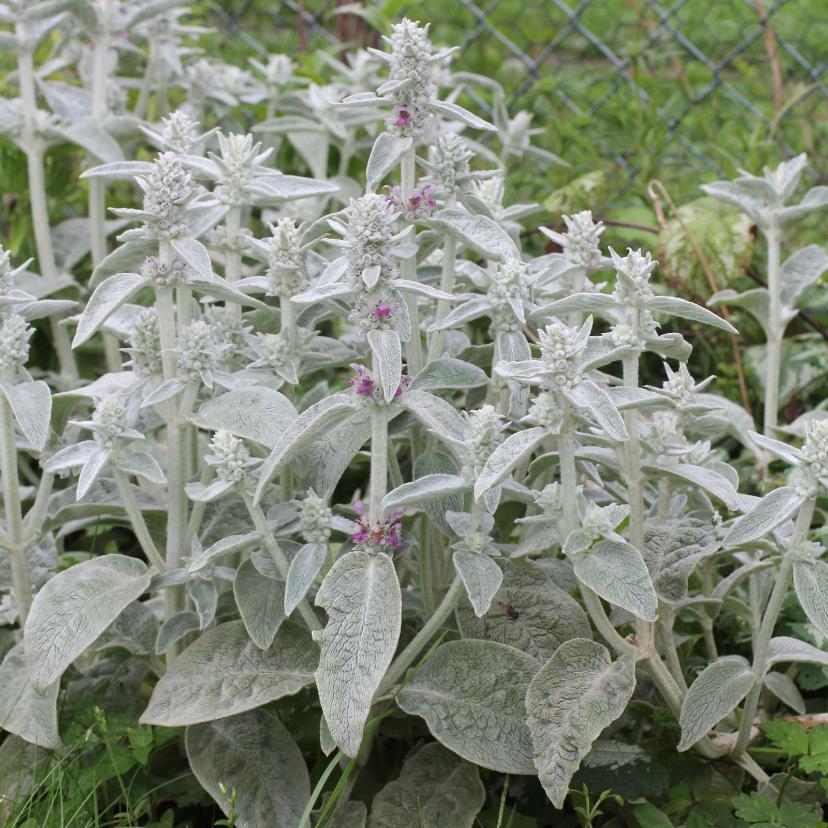 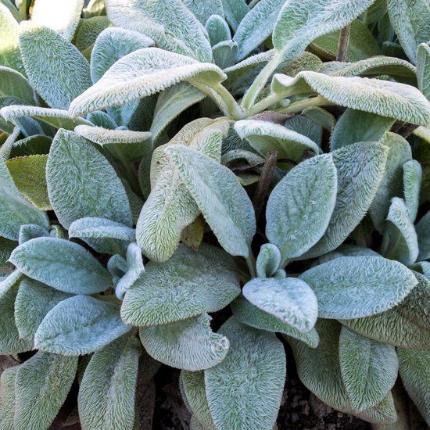 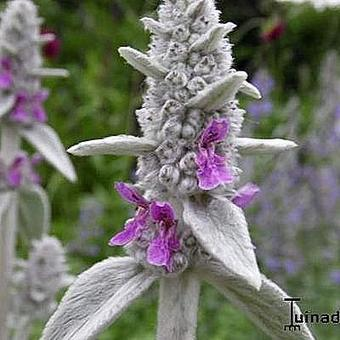 Stachys byzantina
ezelsoor
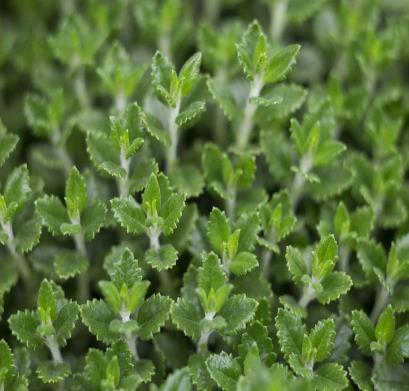 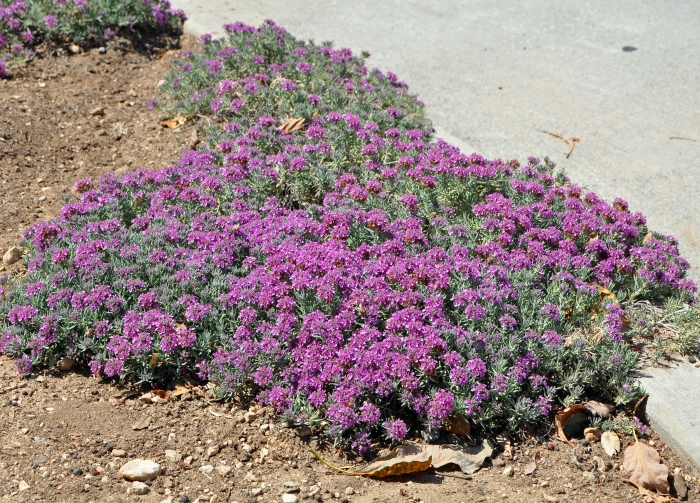 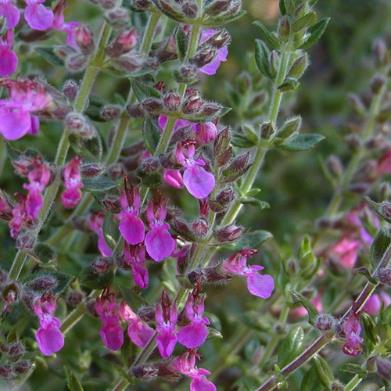 Teucrium x lucidrys
gamander
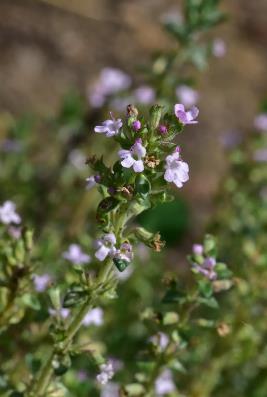 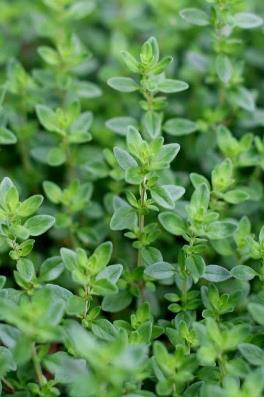 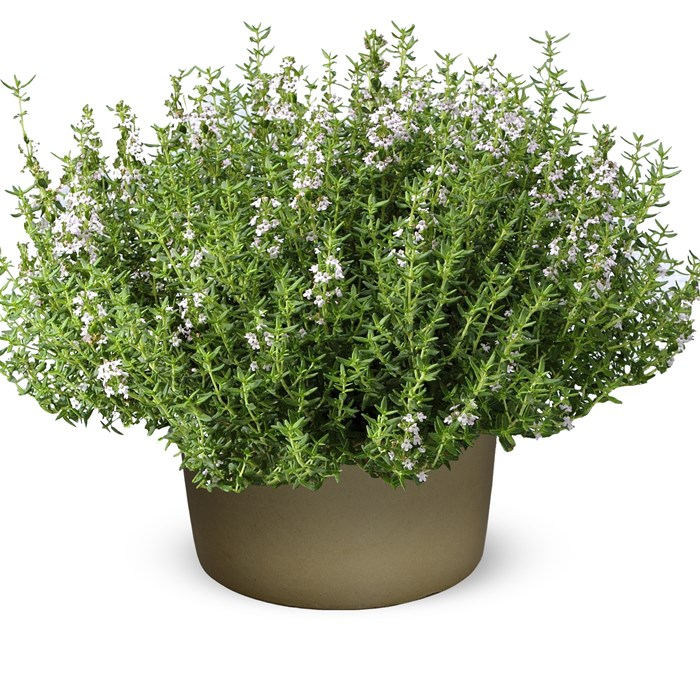 Thymus vulgaris
tijm
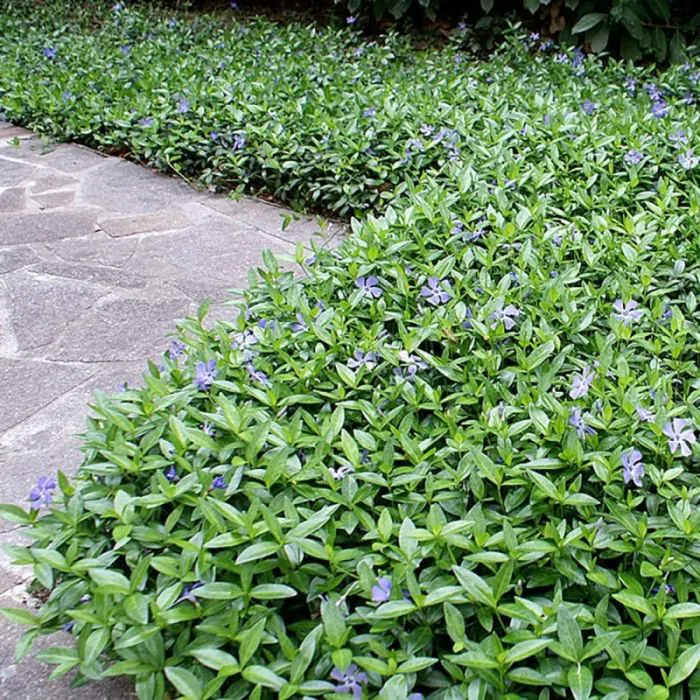 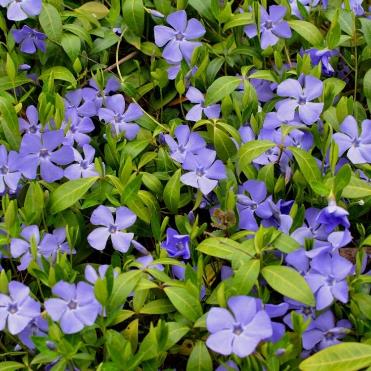 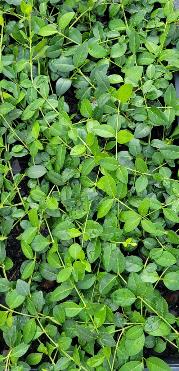 Vinca minor
kleine maagdenpalm
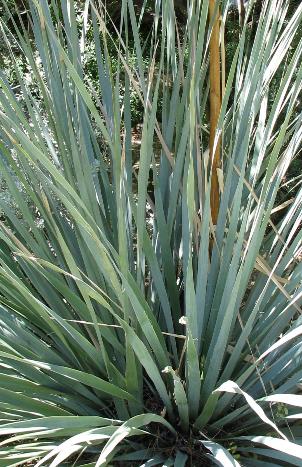 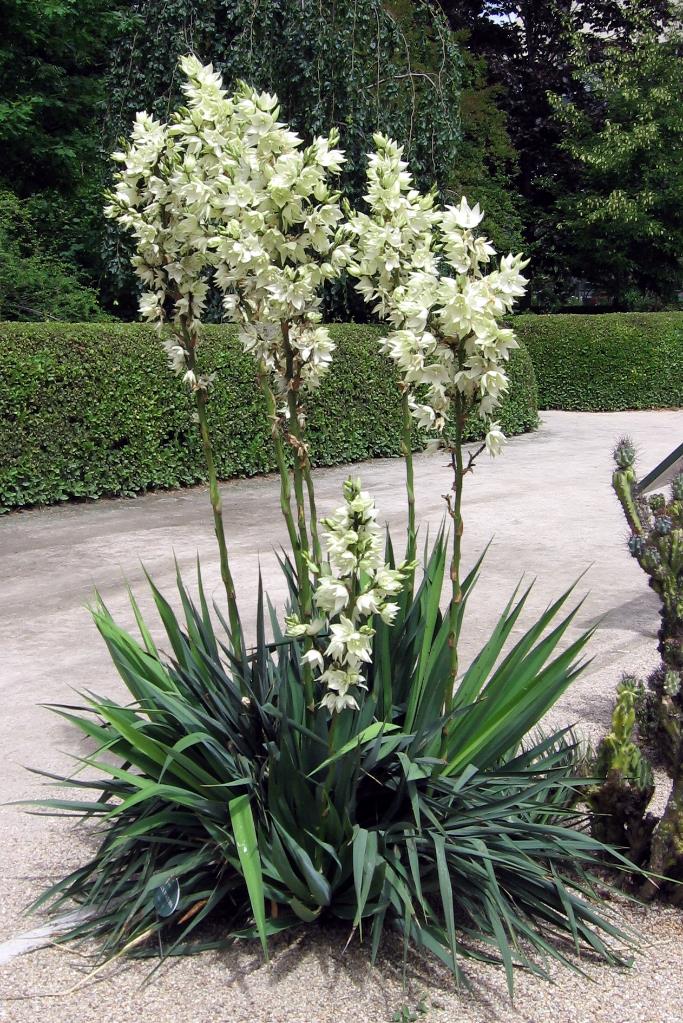 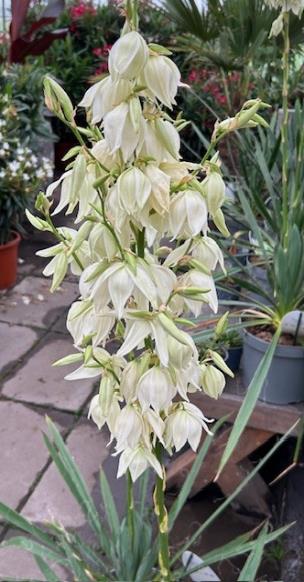 Yucca flaccida
palmlelie